Процедура допинг-контроля
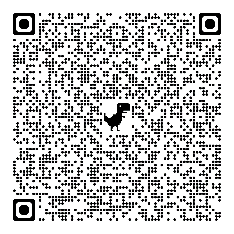 ПРОЦЕДУРА ДОПИНГ-КОНТРОЛЯ ПРОХОДИТ БЕЗ ПРЕДВАРИТЕЛЬНОГО УВЕДОМЛЕНИЯ!
Уведомление спортсмена
Пункт допинг контроля
Процедура отбора пробы
Как минимум 90 мл мочи – время не ограничено
Сообщить о ранее используемых медикаментах
Необходимо предъявлять разрешение на ТИ, при его наличии
Тип пробы: моча, моча + кровь
Тип тестирования: внесоревновательное, соревновательное
Пробы: стандартная, промежуточная, дополнительная
Заполнение бланка уведомления
ИДК объясняет права и обязанности спортсмена
Подпись спортсмена
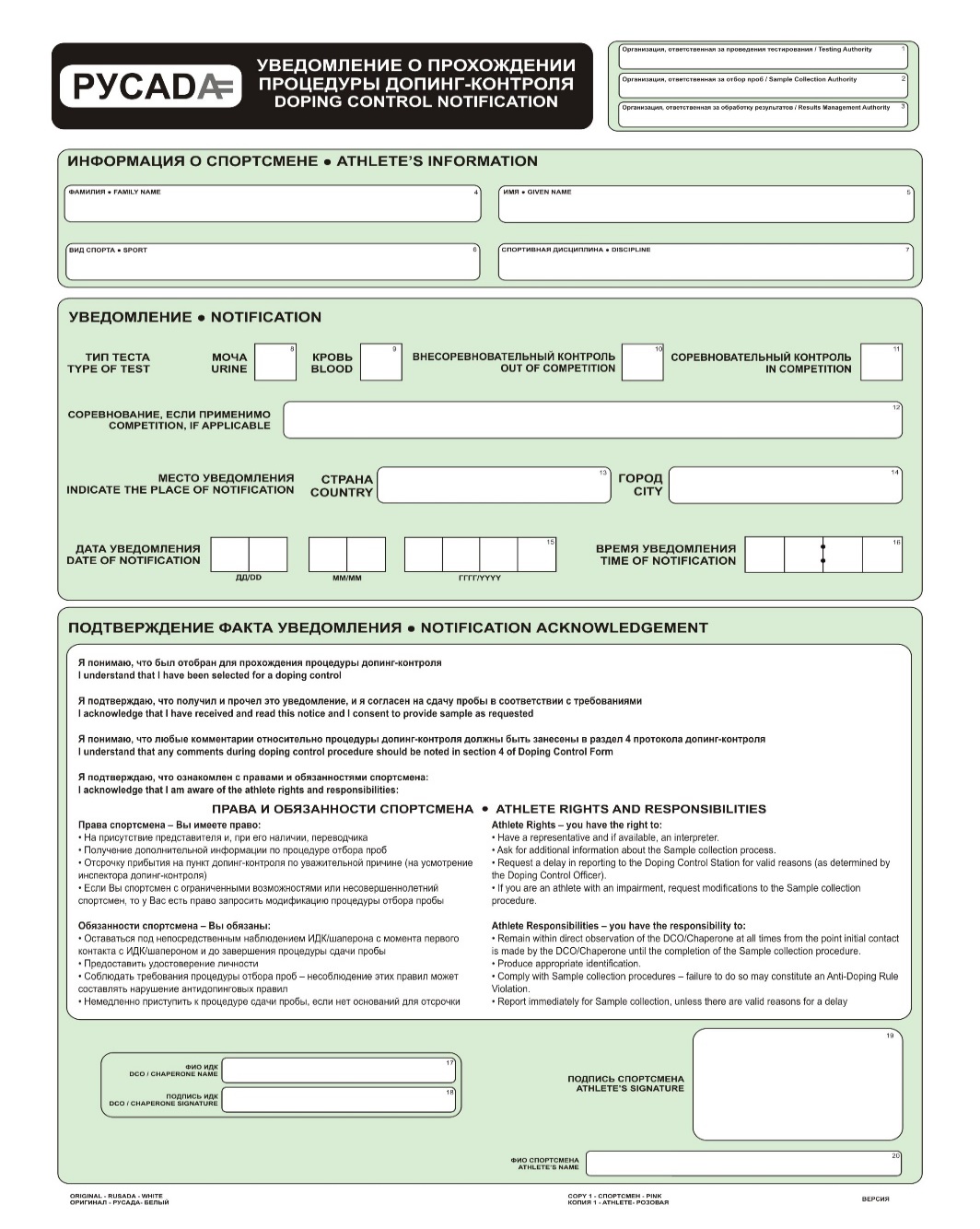 УВЕДОМЛЕНИЕ О ПРОХОЖДЕНИИ ПРОЦЕДУРЫ ДОПИНГ ПРОБЫ
2 копии
Права и обязанности
Подпись
Документы, которые должен предъявить спортсмен 
ИДК или шаперону во время уведомления
Любой документ, содержащий:

ФИО
фото
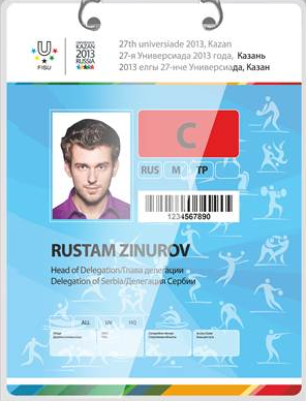 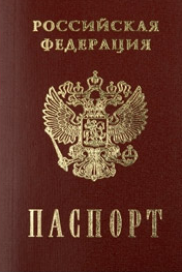 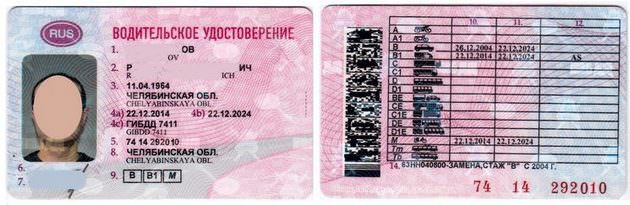 Документы, предъявляемые ИДК/шапероном 
спортсмену во время уведомления
На этапе уведомления ИДК должен предъявить:
удостоверение инспектора допинг-контроля (ИДК) - оригинал документа, либо в электронном виде. 
шаперон – удостоверение шаперона (если уведомляет шаперон РУСАДА) или документ, удостоверяющий личность, либо аккредитация (на соревнованиях). 
если удостоверение ИДК без фотографии - предъявляют документ, удостоверяющий личность инспектора

По запросу спортсмена на пункте допинг-контроля ему могут предоставить:
распоряжение на миссию (только первую страницу)
если инспектор представляет организацию, отличную от инициатора тестирования- предъявить письмо о полномочиях от организации, инициировавшей тестирование (копию или в электронном виде) 
оформление процедуры допинг-контроля может проводиться с использованием протоколов и форм допинг-контроля в электронном виде, при этом, после завершения процедуры, экземпляр протокола допинг-контроля спортсмена направляется на указанный им электронный адрес
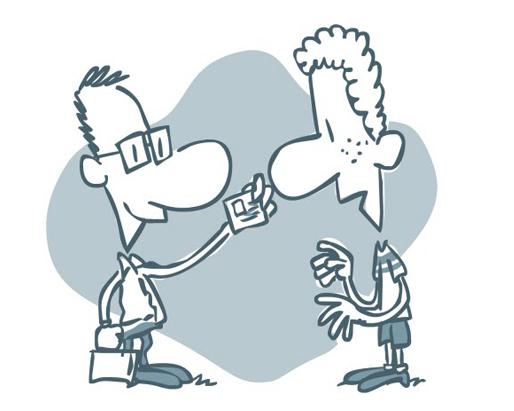 Удостоверение ИДК
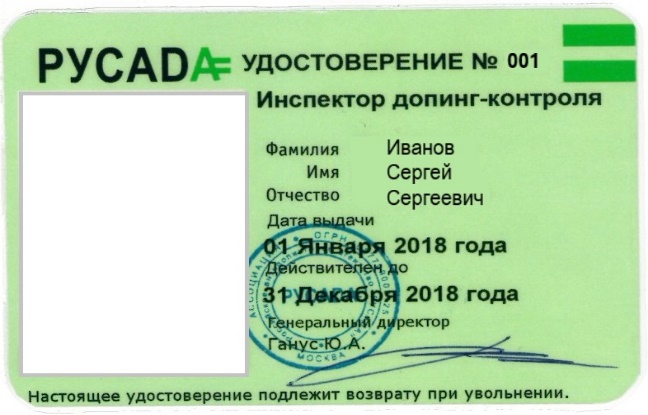 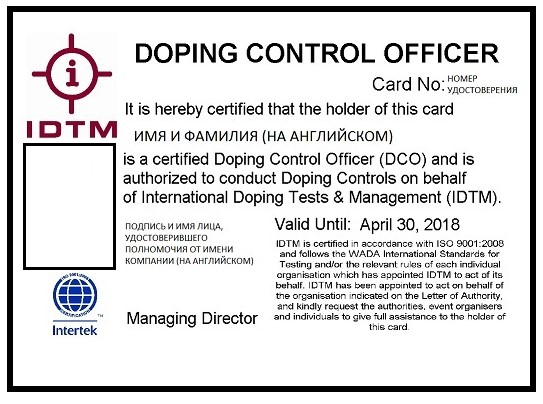 Международные организации 
по отбору проб
РУСАДА
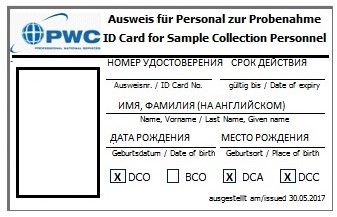 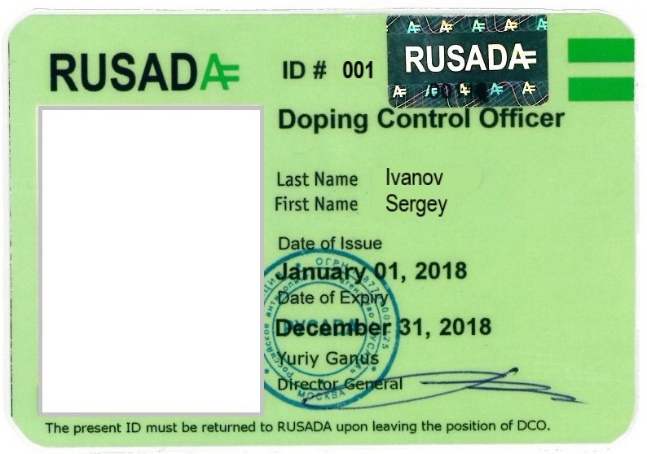 ПРАВА И ОБЯЗАННОСТИ СПОРТСМЕНА
Обязанности:
Право на:
оставаться в поле зрения шаперона/ИДК с момента уведомления и до окончания процедуры
предоставить документ, удостоверяющий личность спортсмена
немедленно явиться на пункт допинг-контроля
знать и соблюдать требования процедуры допинг-контроля
представителя и переводчика
получение дополнительной информации о процедуре допинг-контроля
получение отсрочки от немедленной явки на пункт допинг-контроля по уважительной причине 
модификацию процедуры допинг-контроля (несовершеннолетние спортсмены и спортсмены с инвалидностью)
Причины отсрочки немедленной явки
спортсмена на пункт допинг-контроля
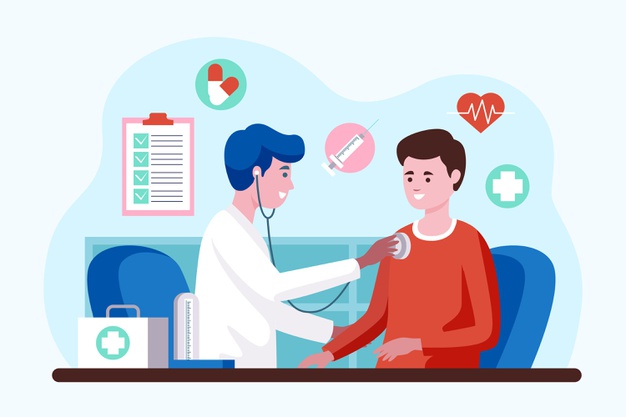 оказание срочной медицинской помощи
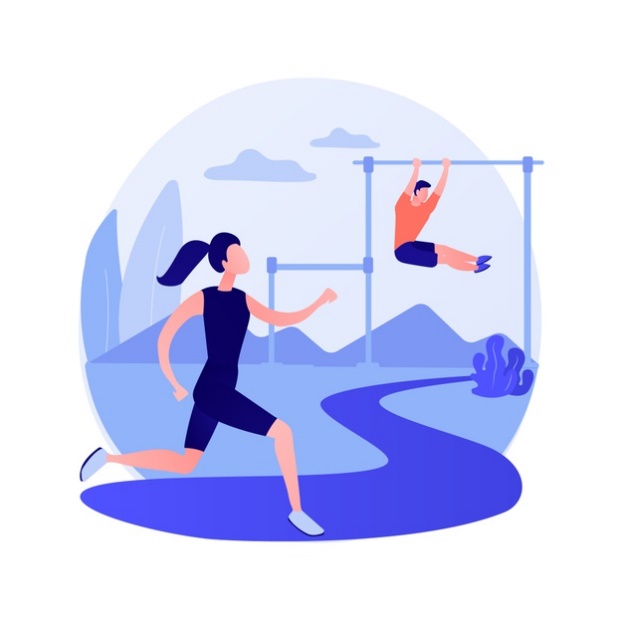 окончание тренировочного процесса (после  уведомления спортсмена в период тренировки) и/или заминки участие в дальнейших стартах соревнований
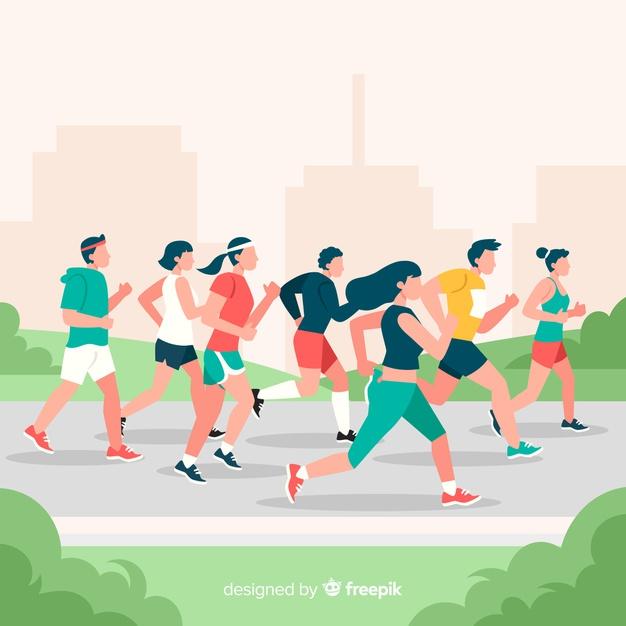 участие в дальнейших стартах
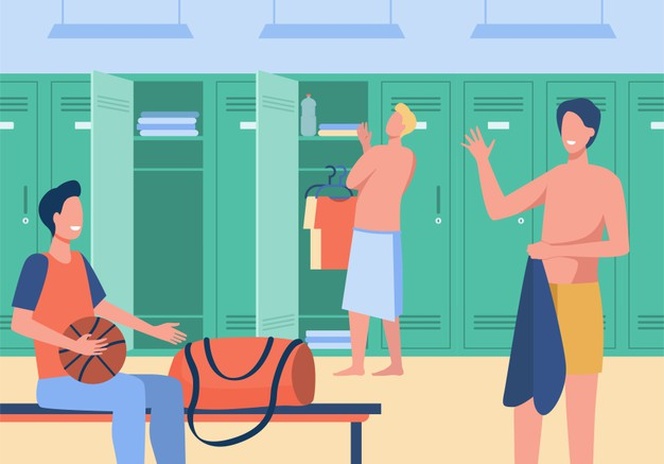 переодевание в более комфортную одежду
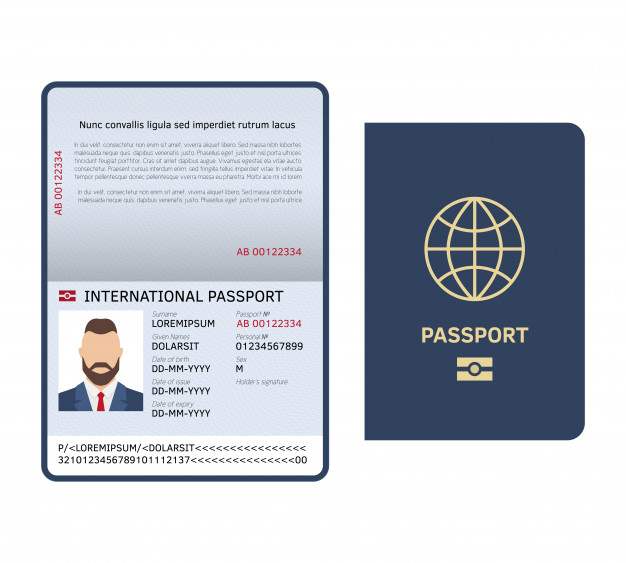 забрать/найти документ, удостоверяющий его личность
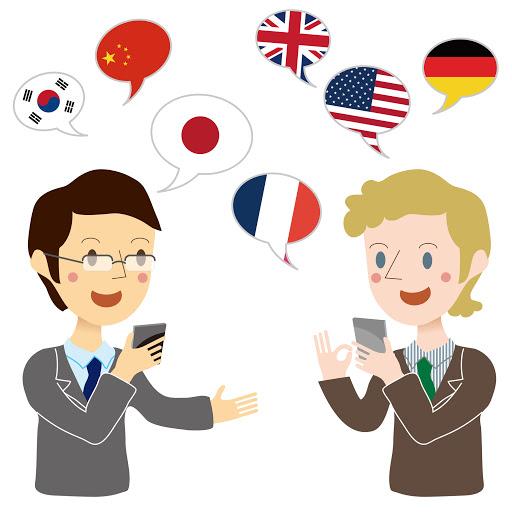 поиск представителя и/или переводчика
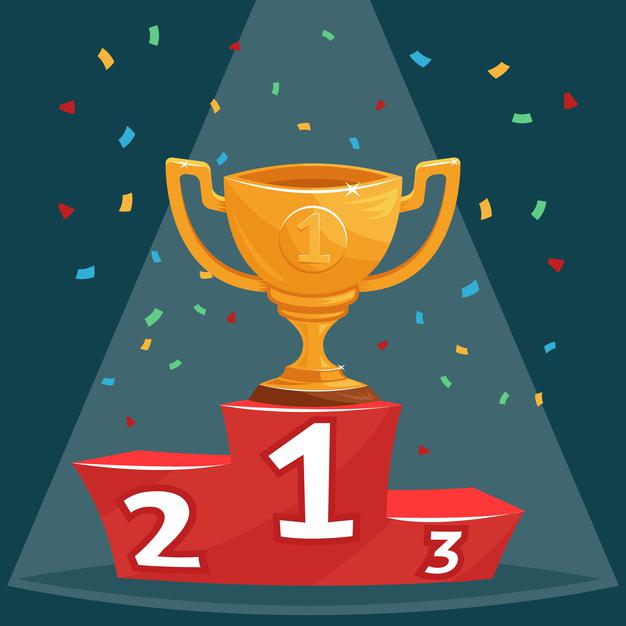 участие в церемонии награждения
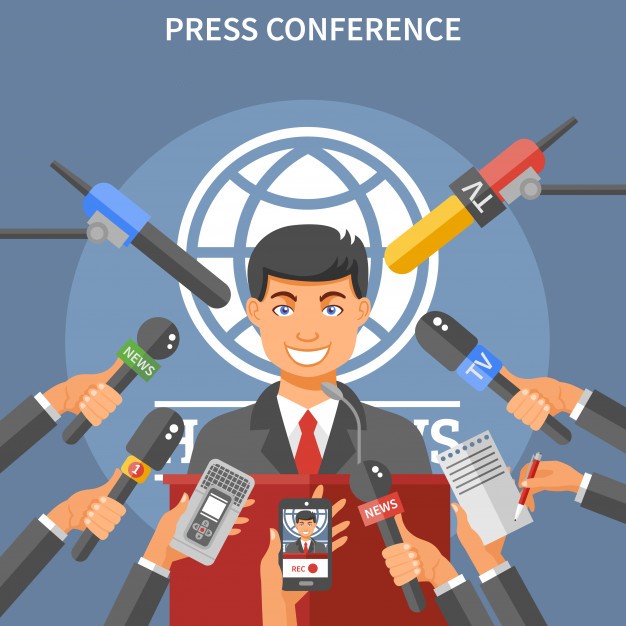 участие в пресс-конференции после соревнований
Модификации
спортсмены с инвалидностью
несовершеннолетние спортсмены
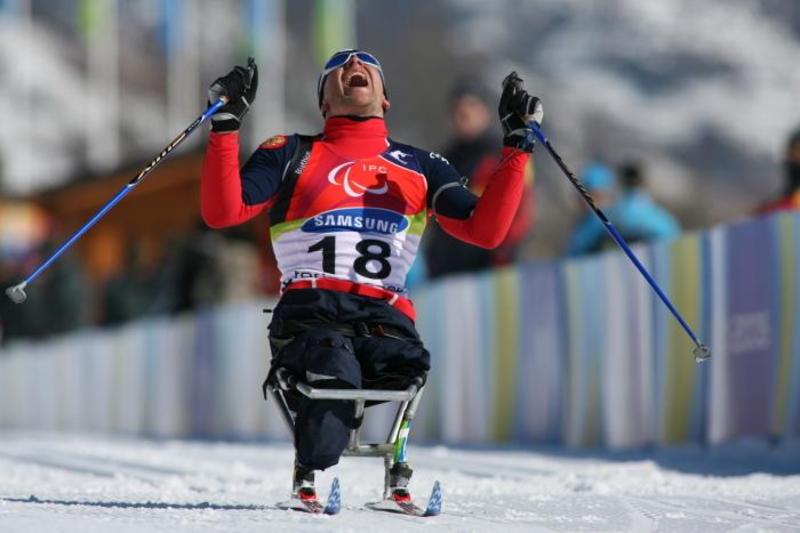 ! присутствие представителя спортсмена
 
на всех этапах 

процедуры допинг-контроля
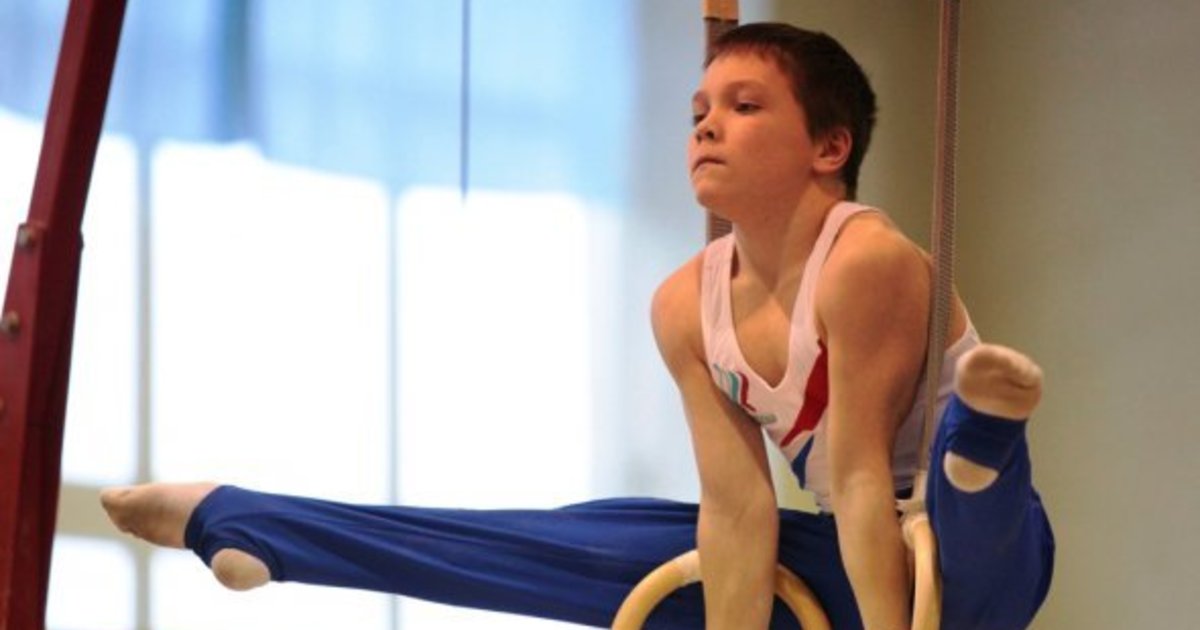 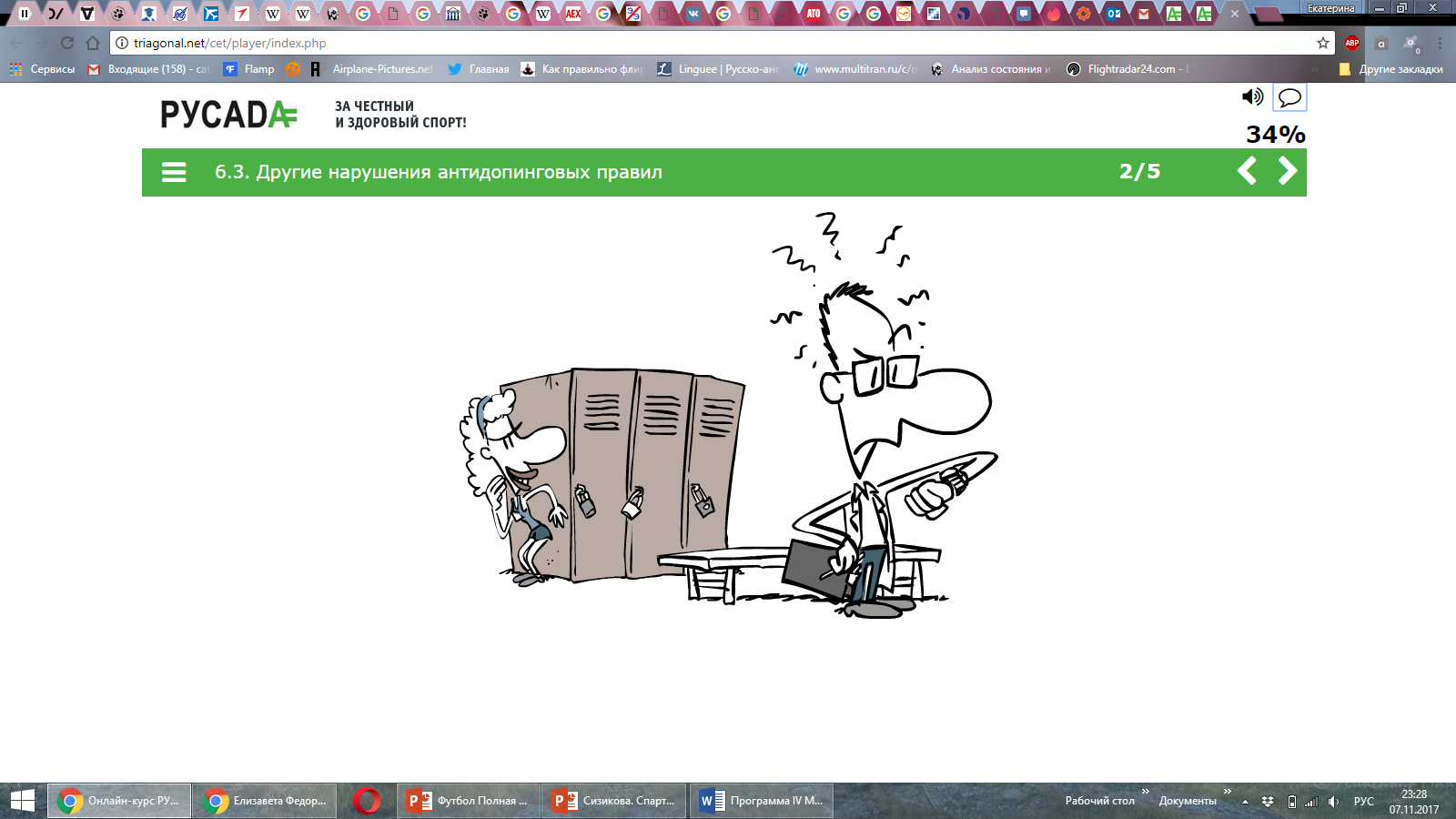 В Кодексе 2021
четко прописана 
обязанность спортсмена 
в любое время быть доступным для тестирования
Отказ или иное уклонение от сдачи пробы является нарушением антидопинговых правил.
Заполнение протоколов допинг-контроля
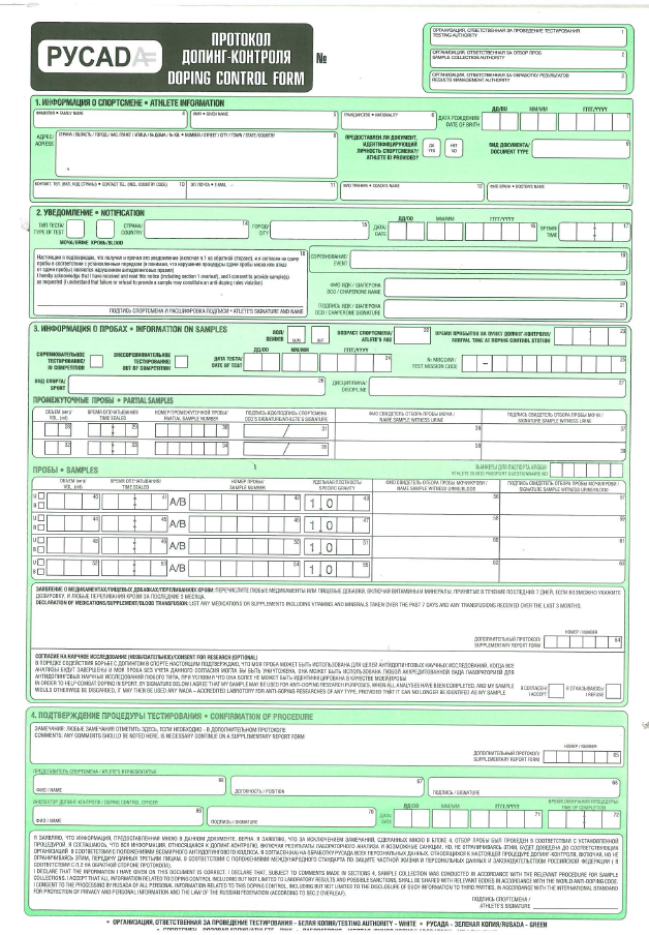 Текст
Это важно помнить!
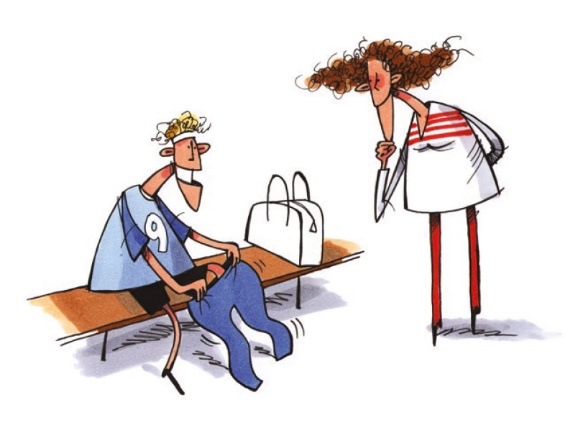 После уведомления спортсмен находится в поле зрения ИДК



Выбирая комплекты для сдачи и упаковки проб, необходимо удостовериться в целостности наборов



Все номера на комплекте должны совпадать
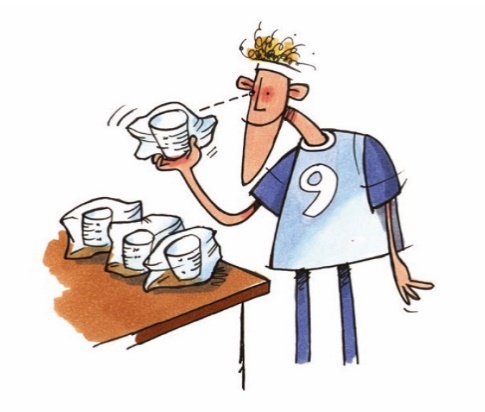 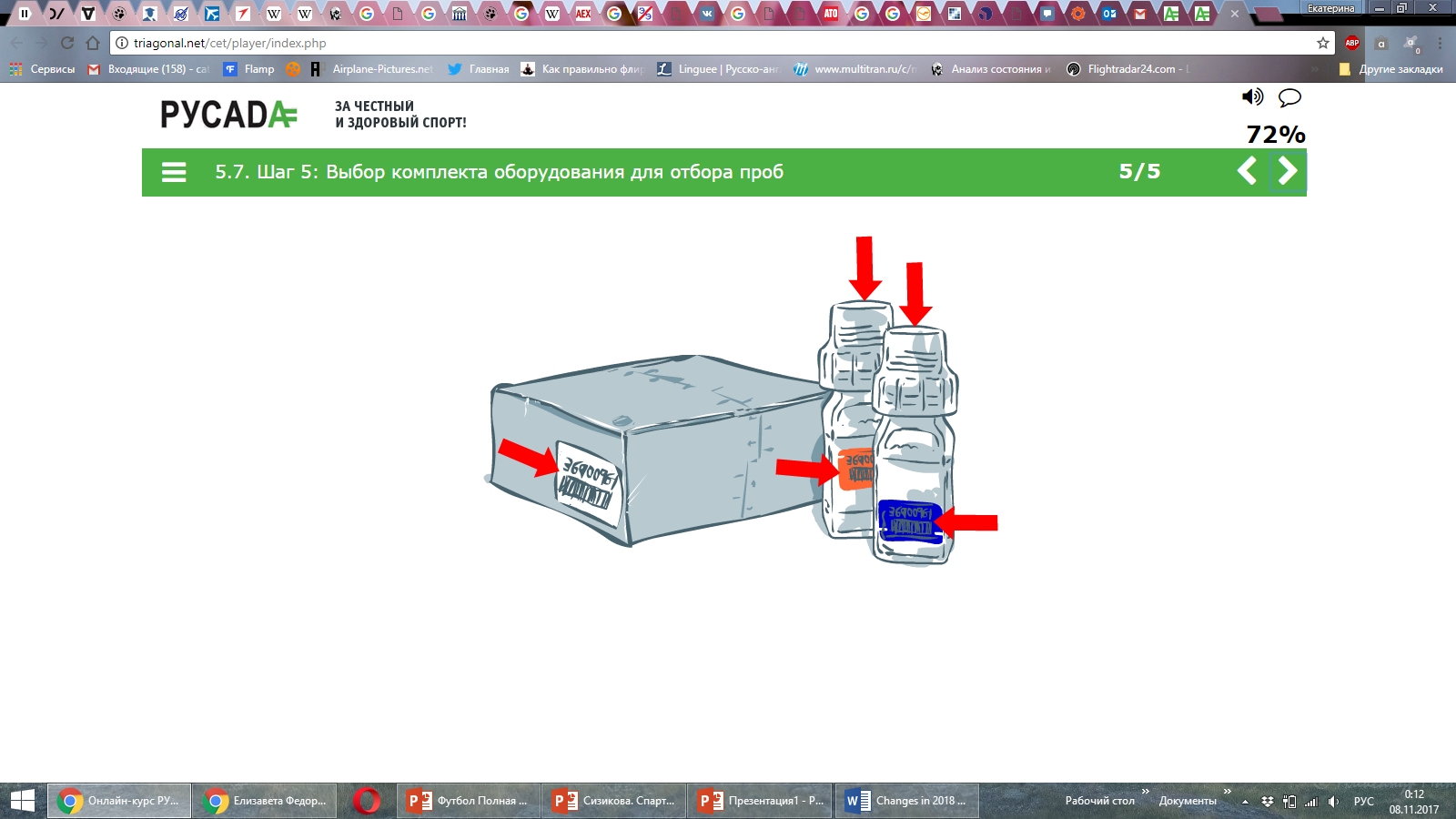 Это важно помнить!
Отбор пробы осуществляется непосредственно под наблюдением ИДК


Все замечания, комментарии, отклонения во время процедуры следует записывать в протокол допинг-контроля.




В конце процедуры копии всех заполняемых протоколов выдаются спортсмену.
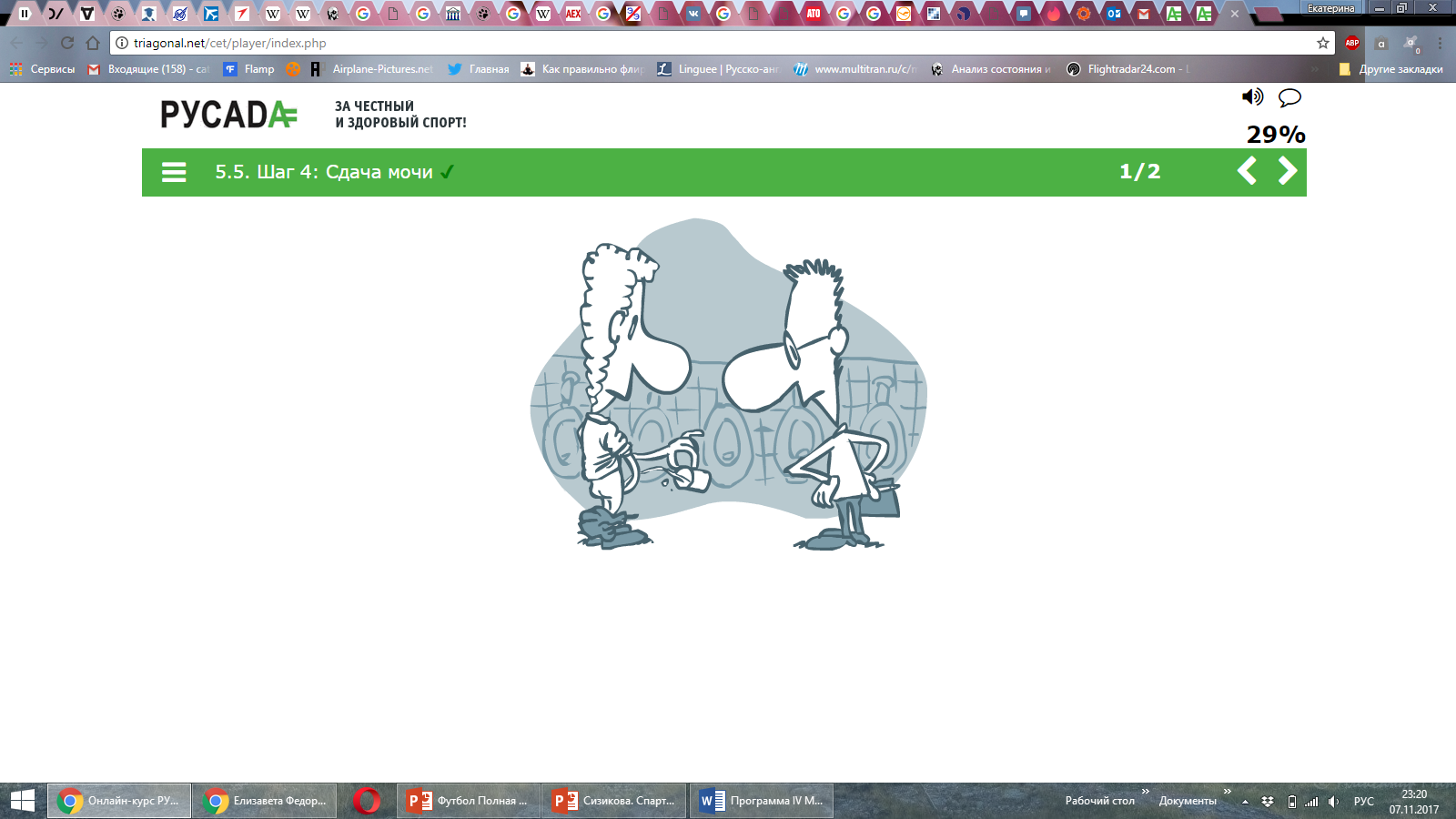 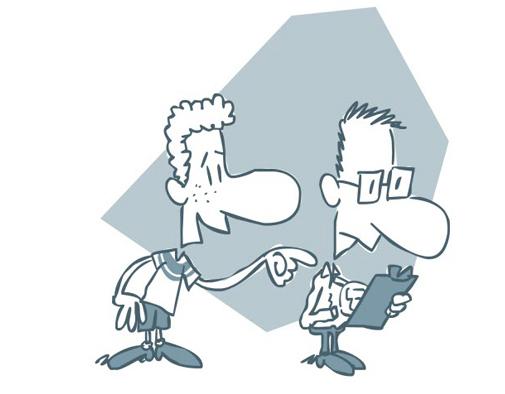 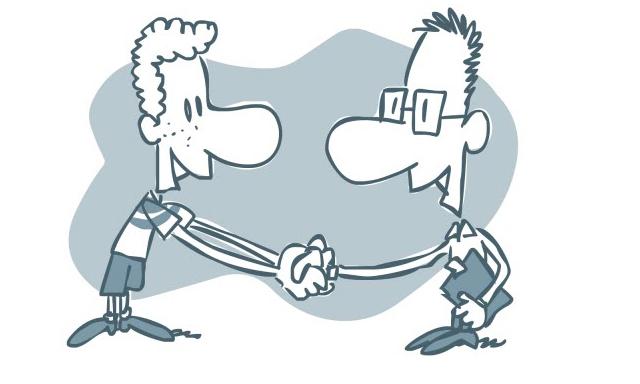 ПРОЦЕДУРА ОТБОРА ПРОБ
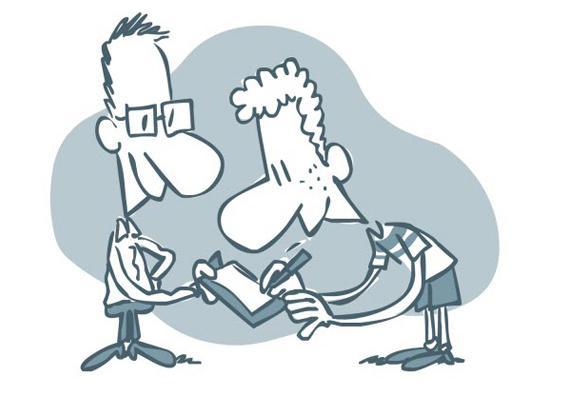 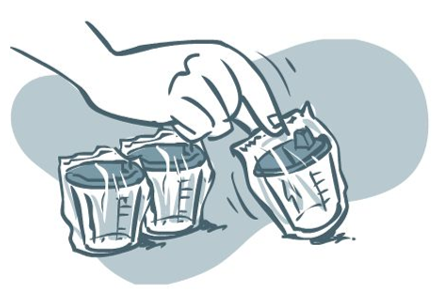 Прибытие на пункт 
 Заполнение протокола
Выбор мочеприемника
Сдача пробы мочи
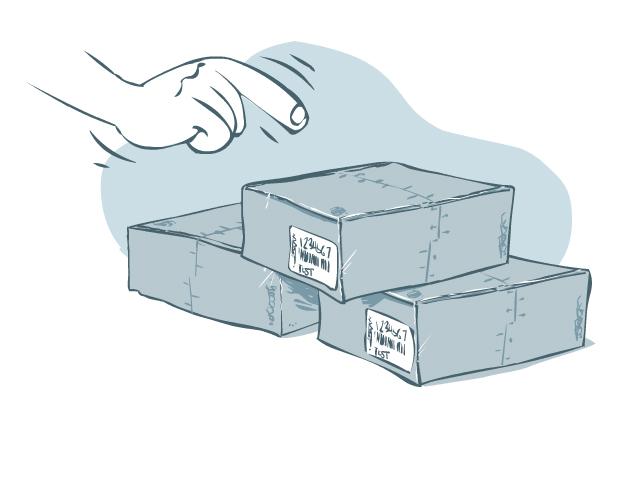 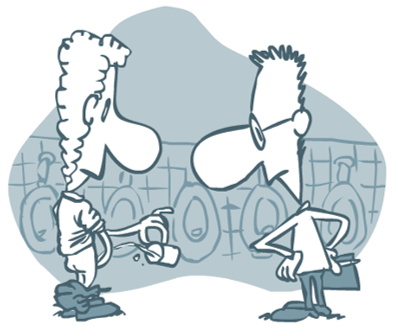 Далее
Проверка комплекта 
для упаковки пробы
ПРОЦЕДУРА ОТБОРА ПРОБ
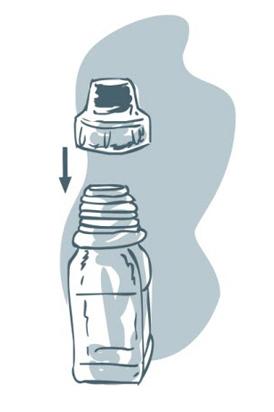 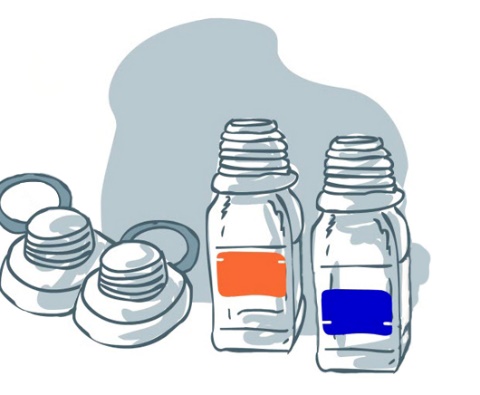 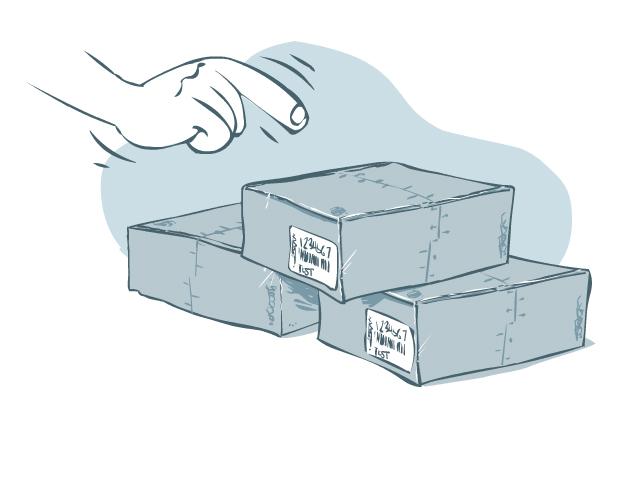 Розлив пробы
Упаковка пробы
Промежуточная 
проба
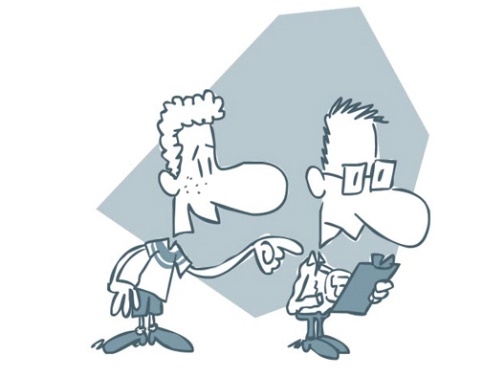 Проверка плотности мочи
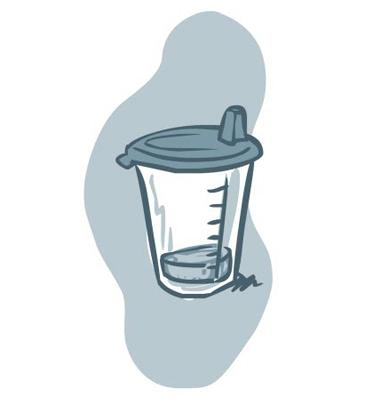 Завершение заполнения 
протокола допинг-контроля
Далее
Заполнение протокола 
допинг-контроля
ПРОЦЕДУРА ОТБОРА ПРОБ
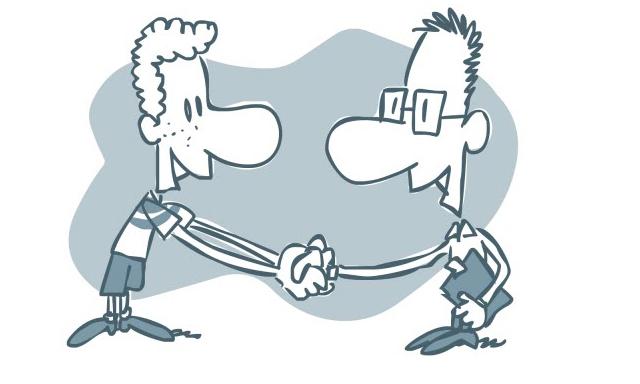 Завершение заполнения 
протокола допинг-контроля
Завершение процедуры допинг-контроля
ПРОМЕЖУТОЧНАЯ ПРОБА
Время между попытками сдачи пробы спортсмен проводит в комнате ожидания под присмотром шаперона
Каждый раз спортсмен начинает выполнять все действия с момента выбора мочеприемника
Проба с первой (первых) попыток смешивается с последней, и  если ее объем достаточен, процедура продолжается в стандартном  режиме
Если недостаточно объема сданной пробы (менее 90 мл)
ДОПОЛНИТЕЛЬНАЯ ПРОБА
Плотность пробы не соответствует минимальному требуемому значению
По ряду факторов ИДК может принять решение отобрать еще одну пробу у спортсмена
ОСОБЕННОСТИ СДАЧИ ПРОБЫ КРОВИ
10 минут в сидячем положении перед сдачей пробы
   пробу можно       сдавать в лежачем    положении
При сдаче пробы крови выжидается интервал от 30 минут до 2 часов в зависимости от типа анализа после окончания любой физической нагрузки
Максимальное количество попыток прокола при заборе крови 3
Получение результатов отобранных проб
Результаты проб спортсмен может увидеть в своем профиле в системе АДАМС

В случае неблагоприятного результате уведомляются спортсмен, Общероссийская федерация по виду спорта, Международная федерация по виду спорта и ВАДА

Если у спортсмена нет профиля/нет доступа к профилю в системе АДАМС, то спортсмен лично (либо его Общероссийская Федерация по виду спорта) может написать запрос на имя Генерального директора РУСАДА с просьбой предоставить информацию о результатах отобранных проб, указав ФИО, номер пробы, дату отбора и дополнительные данные (например место отбора)
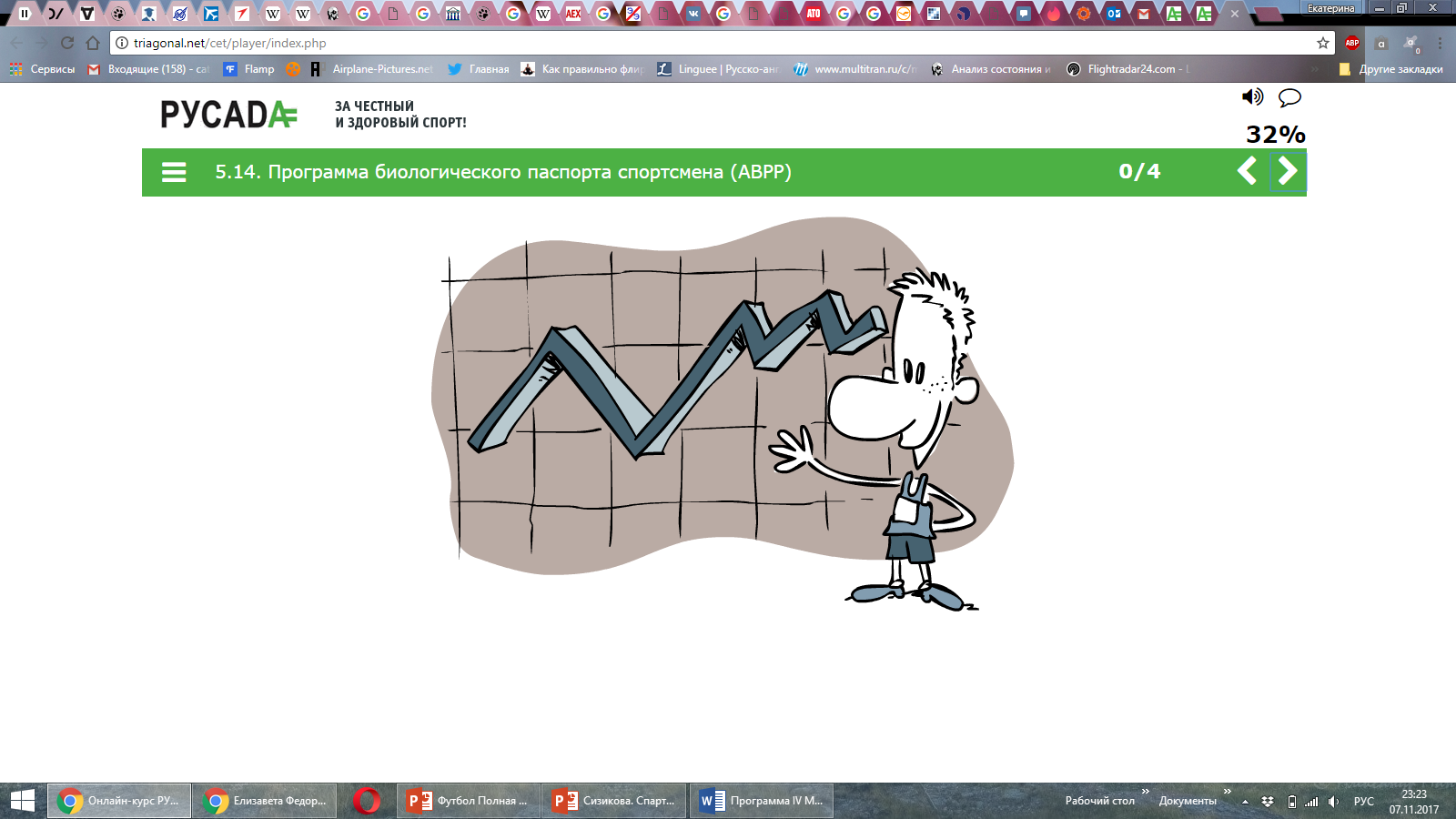 Как не нарушить антидопинговые правила?
Важно:

После уведомления необходимо незамедлительно явиться на пункт допинг-контроля (исключения: отсрочки)

Спортсмен должен все время до завершения процедуры находиться в поле зрения инспектора

Несовершеннолетние спортсмены и спортсмены с ограниченными возможностями имеют право на запрос модификации процедуры (присутствие представителя на всех этапах процедуры допинг-контроля)

Любые замечания по процедуре можно оставить в поле Замечания в протоколе допинг-контроля
24